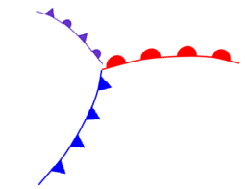 TriplePoint
S’no Problem Weather Index

Billy Clark
Dillon Durinick
Travis Patterson
Jordan Root
Heather Waldman
Weis Markets’ Potential Savings
5% shrink in value
~2% due to spoilage
$250,515 yearly loss for one store
$40,332,979 yearly loss for franchise
a .5% improvement to only 1.5% spoilage is possible 
That .5% savings would net this store $62,628
$10,083,244 savings for franchise
Spoilage Numbers
Coordinate sales with rush of pre-storm shoppers
Online sales are set 3 days prior to sale date
Newspaper sales are set Thursday for the upcoming Tuesday
Stock up on staple foods
Spoilage Mitigation
More efficiently order and ship their products 
A perishable truck costs 37-40 thousand dollars in shipping fees
Non-perishable food orders are placed 5 times a week and perishable foods 6 times a week
Orders placed by 6 or 8AM and are shipped within 24 hours of the time ordered
Orders and Shipping
More efficiently manage the labor and employees 
More employees before storm
More pleasant shopping experience
Fewer during storm
Ensure the wellbeing of staff
Only close in State of Emergency
Labor
Initially 4 stores
NY, SE PA, MD, Central PA
FEB- MAR
Compare profits with nearby stores
$25,000 fee
After trial request to use more stores
Trial Period